FAFSA
File it on your own at

www.fafsa.gov

MCC
School Code
002872
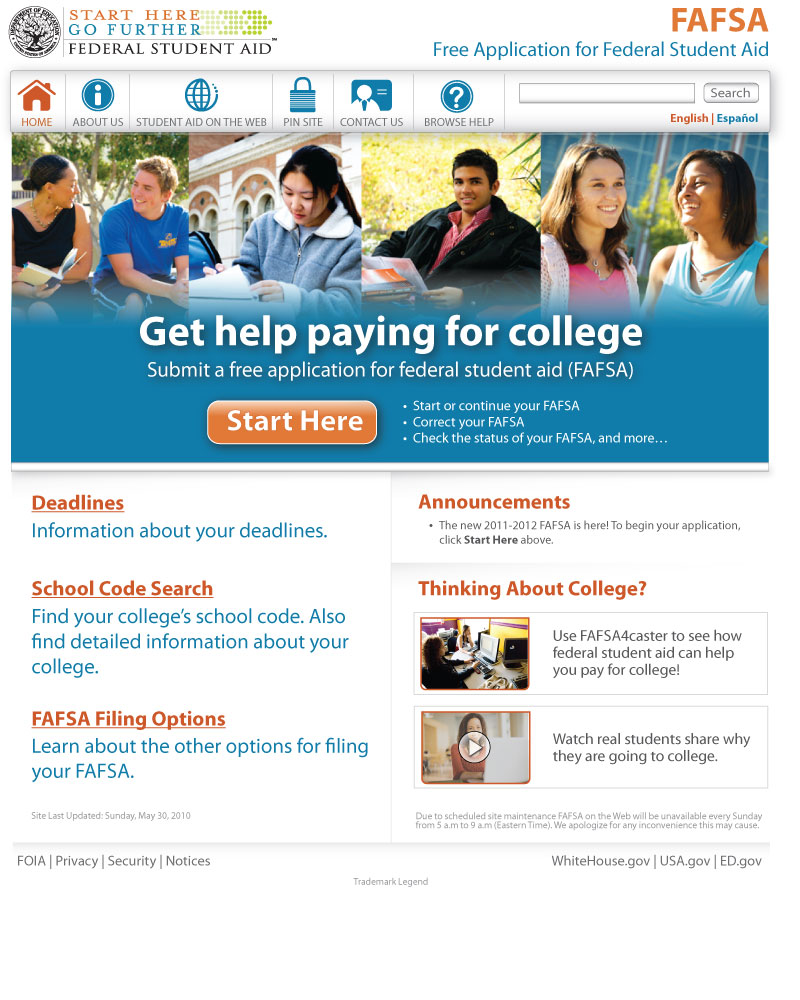 To complete the financial aid applications, you may need the following documentation:
Student’s 2012 Federal and New York State Tax Return 

If you are a dependent student, Parents’ 2012 Federal and New York State Tax Return if you are under 22 years of age.

You need to know the total amount of untaxed income received in 2012.

If you, your spouse, or your parents (if applicable) received any untaxed income during 2012, such as child support you need report it in the financial aid application.
PIN
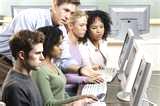 If you do not have a PIN,

apply at

 www.pin.ed.gov

Your PIN serves as your electronic signature for the FAFSA and provides access to your personal records.
Your PIN can be used each year to electronically apply for federal student aid and to access your Federal Student Aid records online.
 
You agree not to share it with anyone, so you should never give your PIN to anyone, including commercial services that offer to help you complete your FAFSA.
 
Be sure to keep your PIN in a safe place.
The IRS Data Retrieval Tool
The IRS Data Retrieval Tool allows students and parents to transfer the IRS tax return information needed to complete the FAFSA directly into the FAFSA from the IRS Web site.
If you are eligible to use the IRS Data Retrieval Tool, then click Link To IRS on the FAFSA to transfer your tax return information from the IRS Web site into your FAFSA.
TAP
File it on your own at
www.hesc.ny.gov

MCC
School Code
2180
Attention!
Food or children 
are not allowed
in the computer lab.
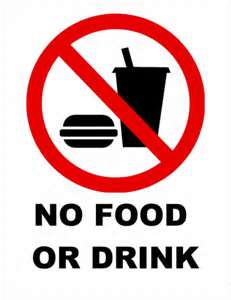 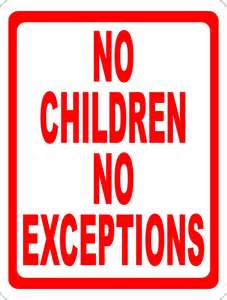 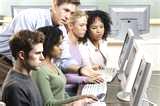